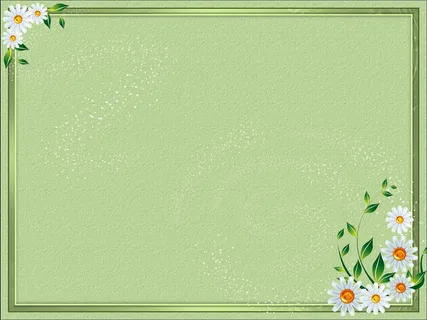 МУНИЦИПАЛЬНОЕ ДОШКОЛЬНОЕ ОБРАЗОВАТЕЛЬНОЕ УЧРЕЖДЕНИЕ 
«ДЕТСКИЙ САД КОМБИНИРОВАННОГО ВИДА №4»
Этикет для малышей
Воспитатель: 
Лабазина Ольга Геннадьевна
Задачи
Знакомить  детей с правилами этикета
Формировать навыки культурного поведения 
Учить видеть свои недостатки и уметь их исправлять
Объяснять, как избавляться от дурных привычек
Воспитывать заботливое отношение к окружающим
Прививать любовь к природе и всему живому
Куклы в гостях у детей
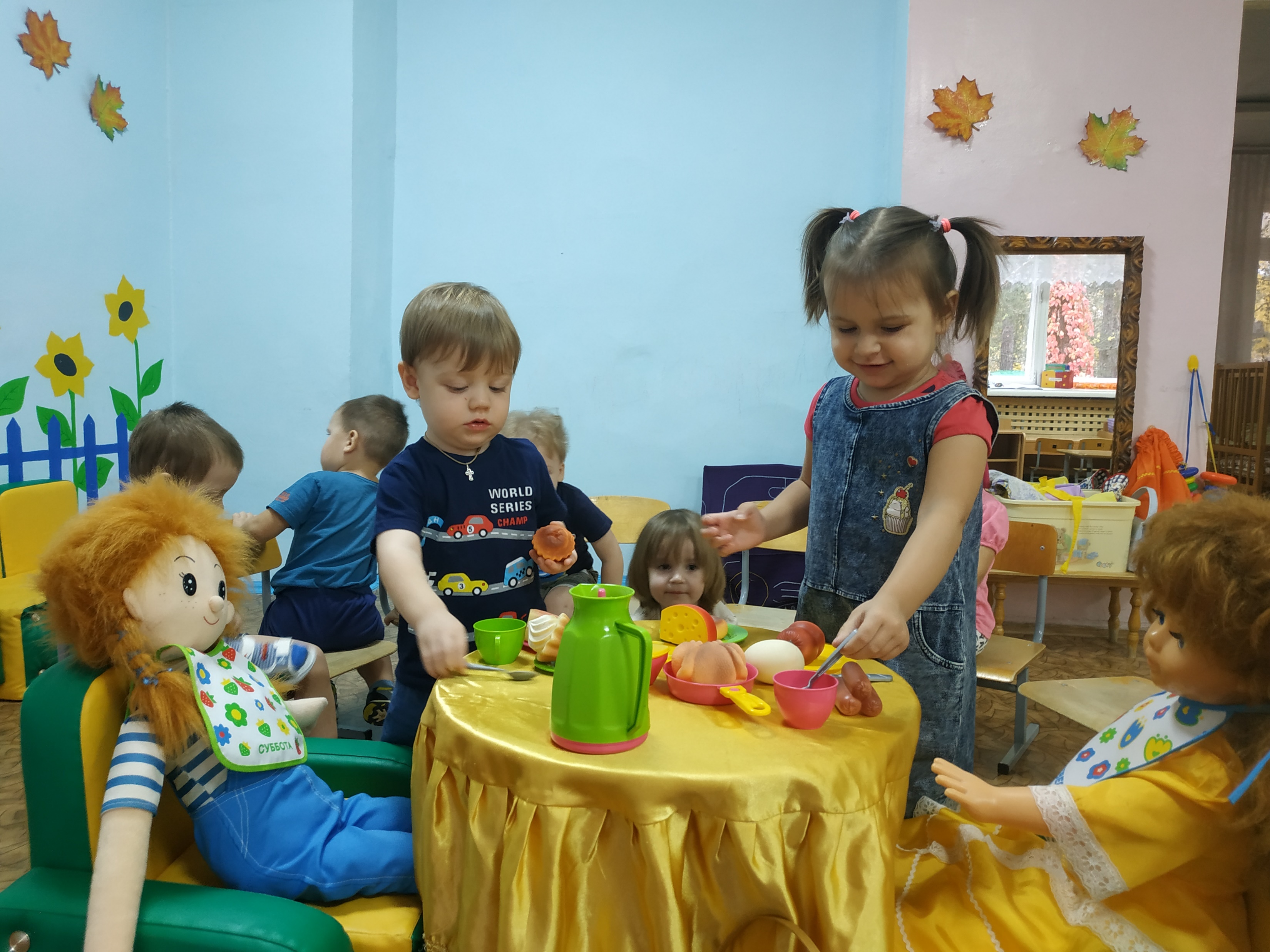 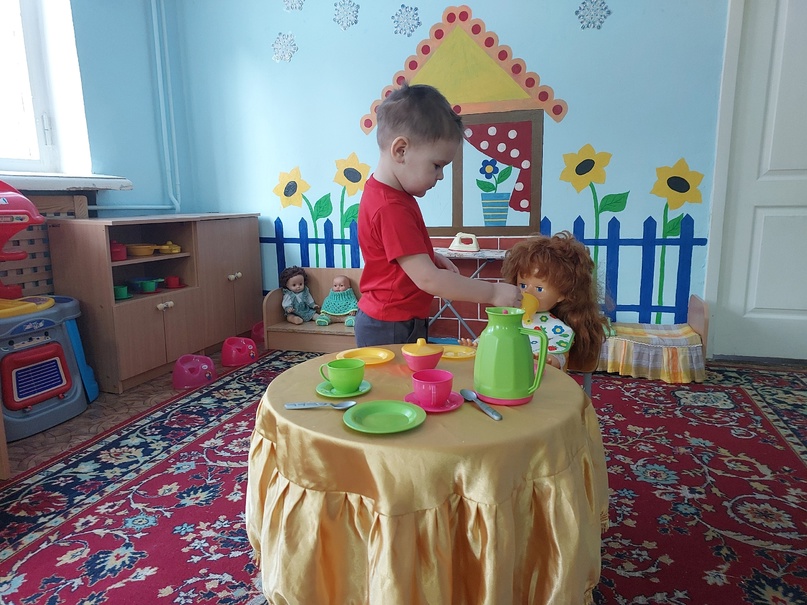 Поведение за столом
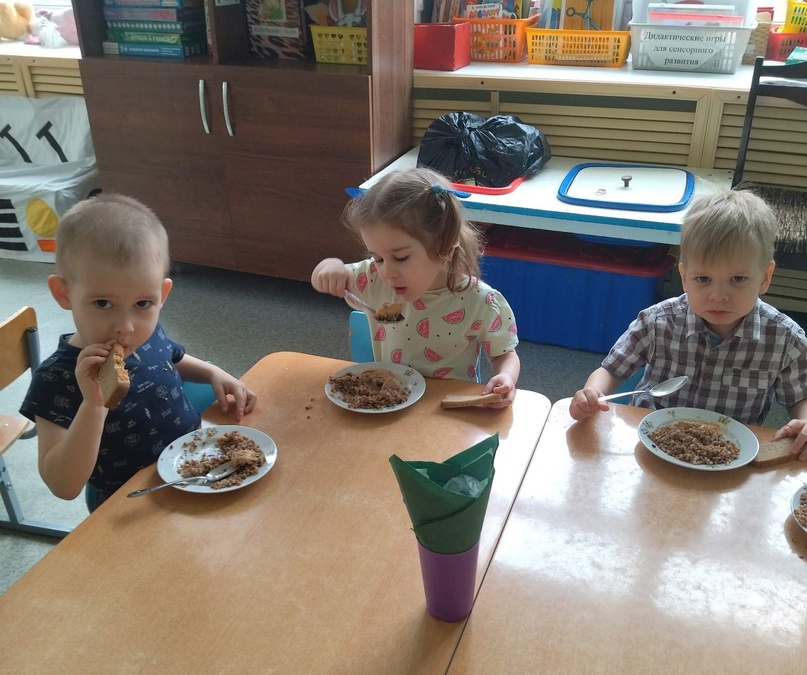 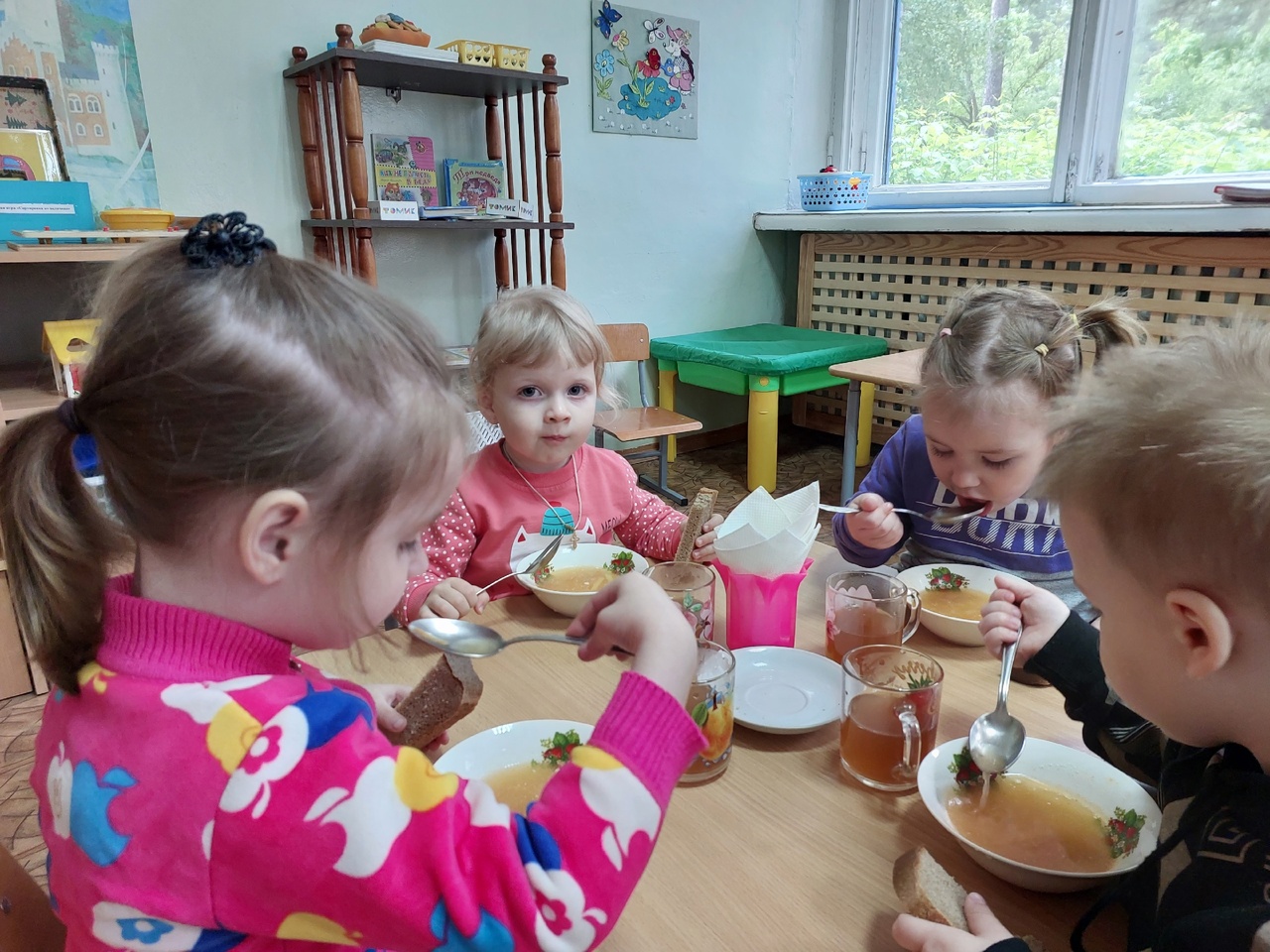 Утешение
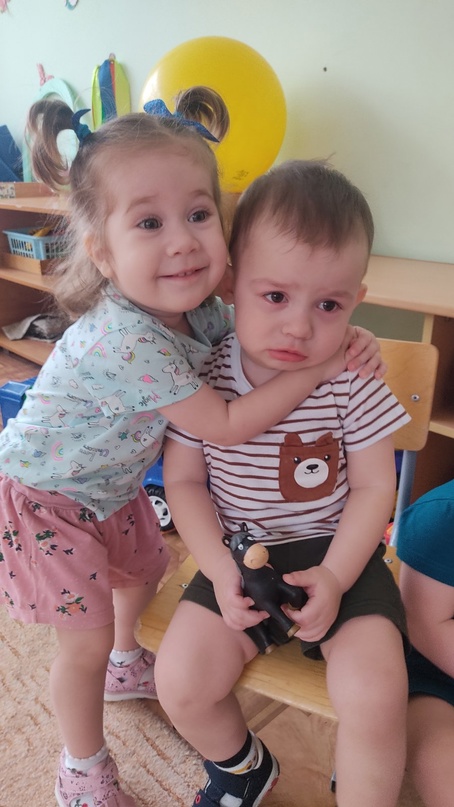 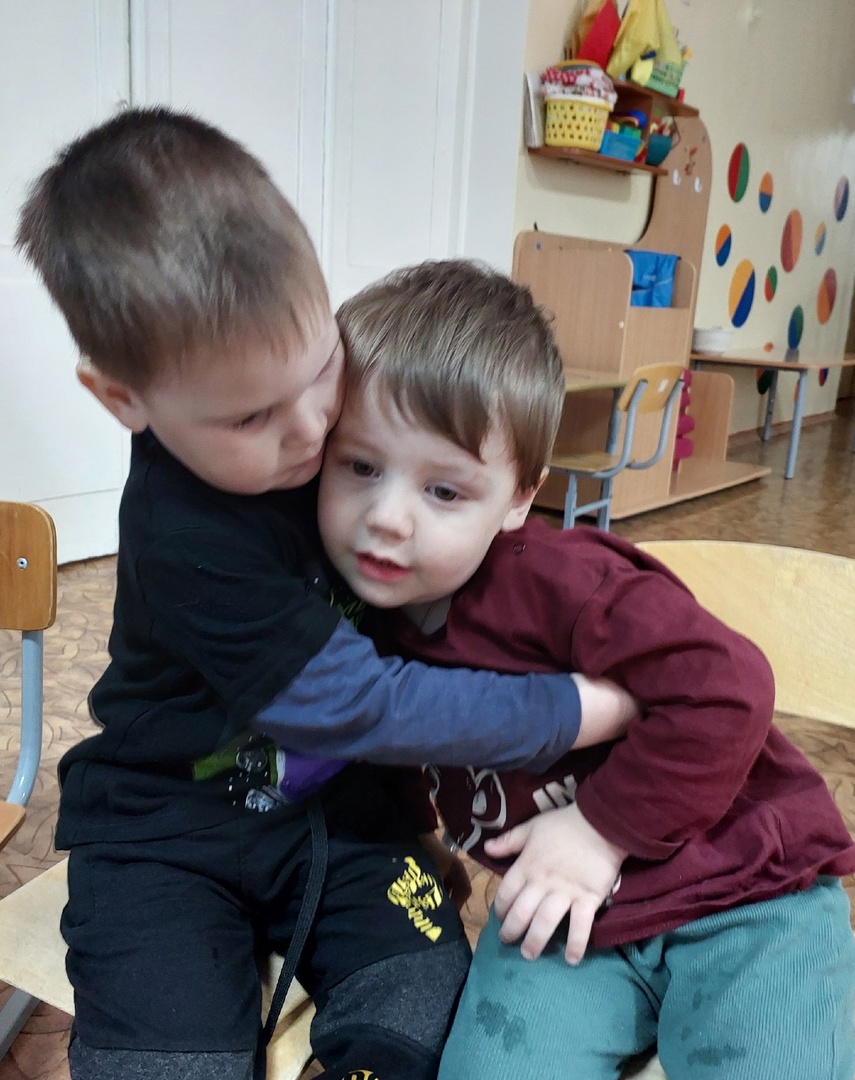 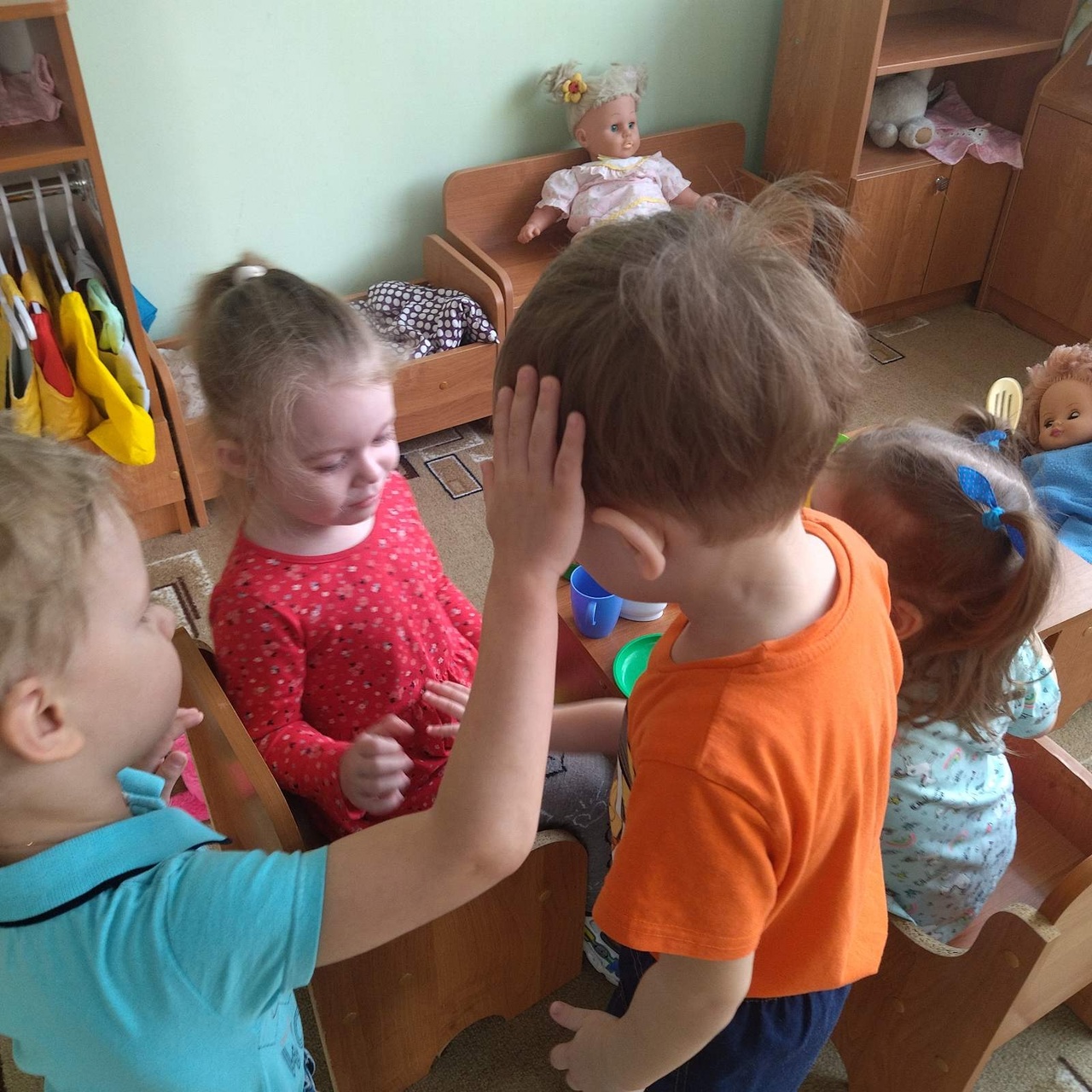 Помощь ближнему
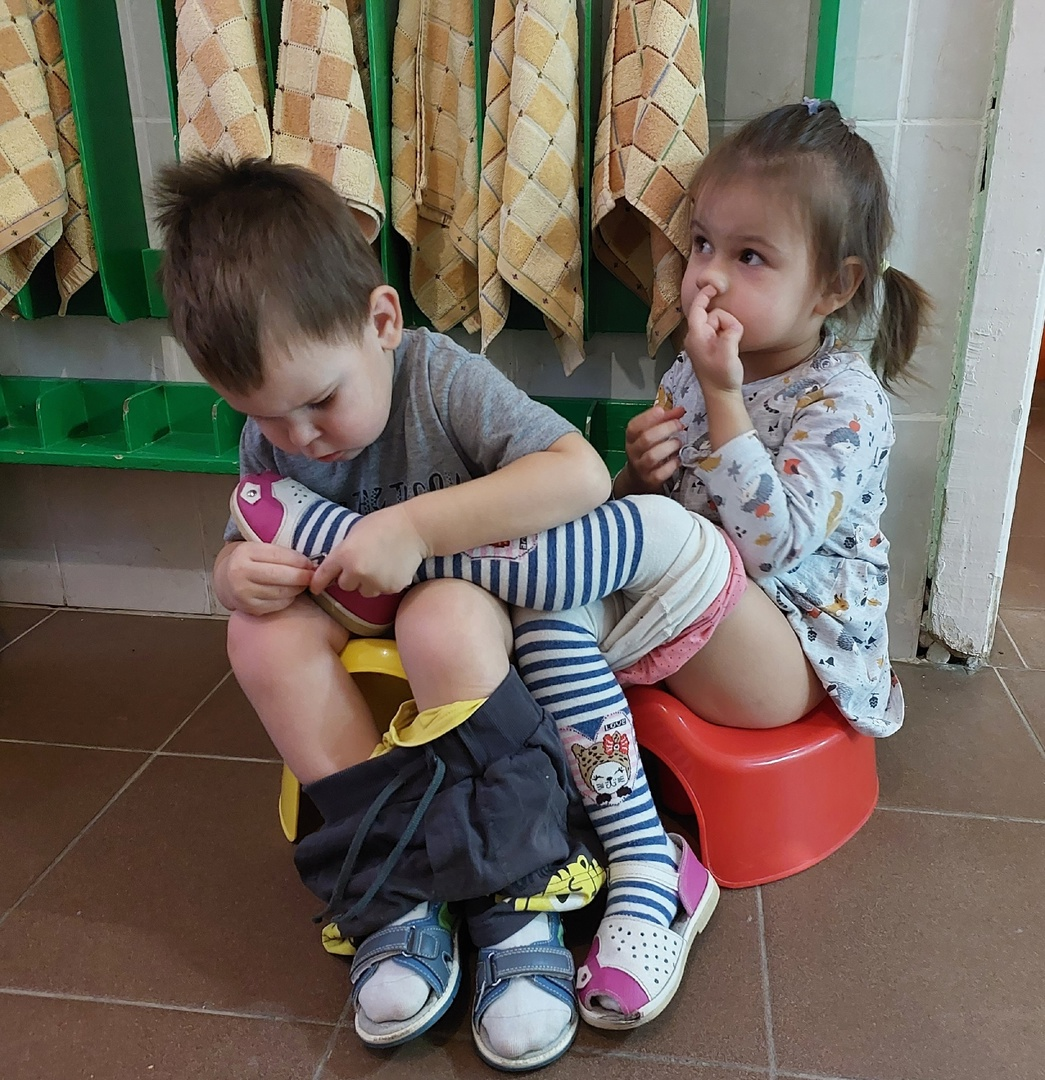 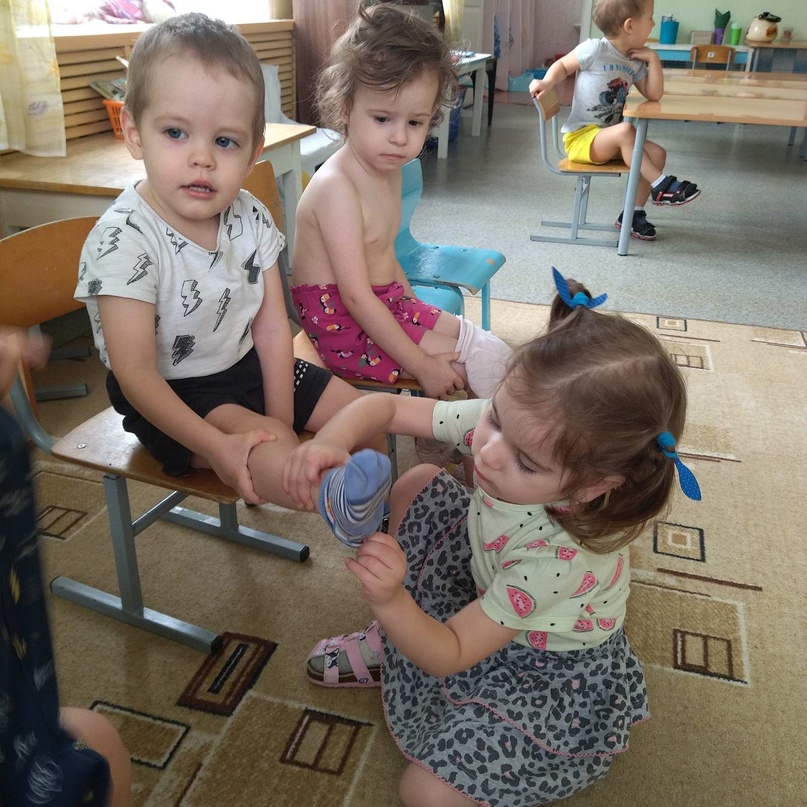 Вежливый разговор по телефону
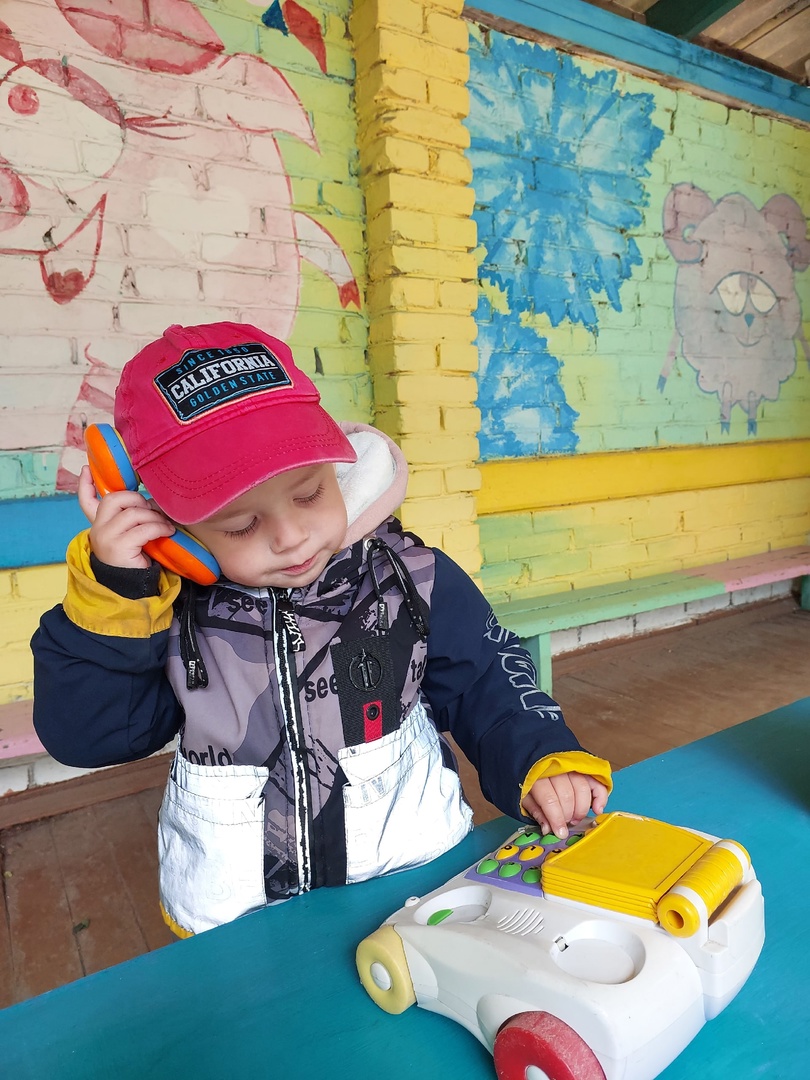 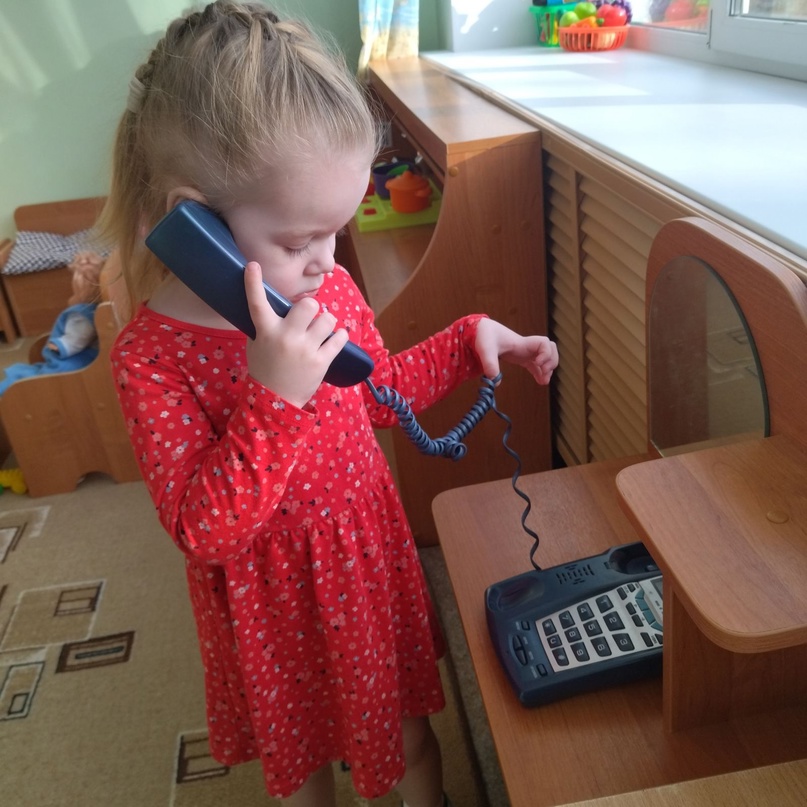 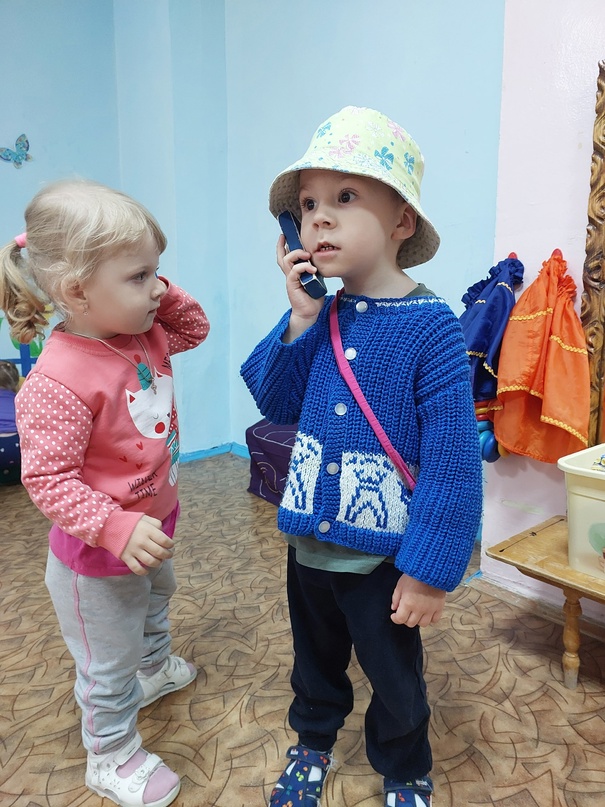 Забота о больном
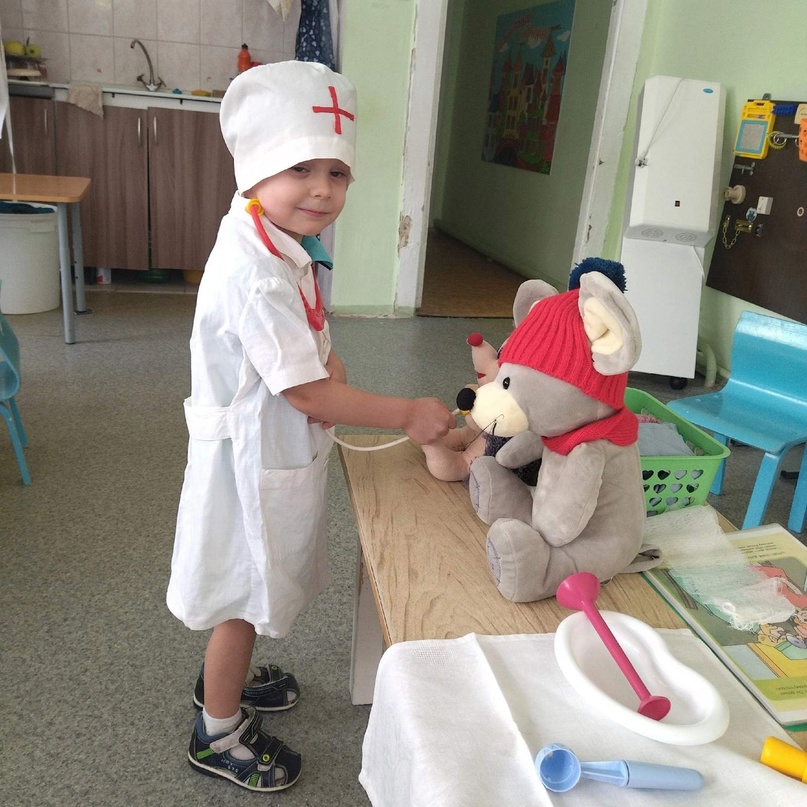 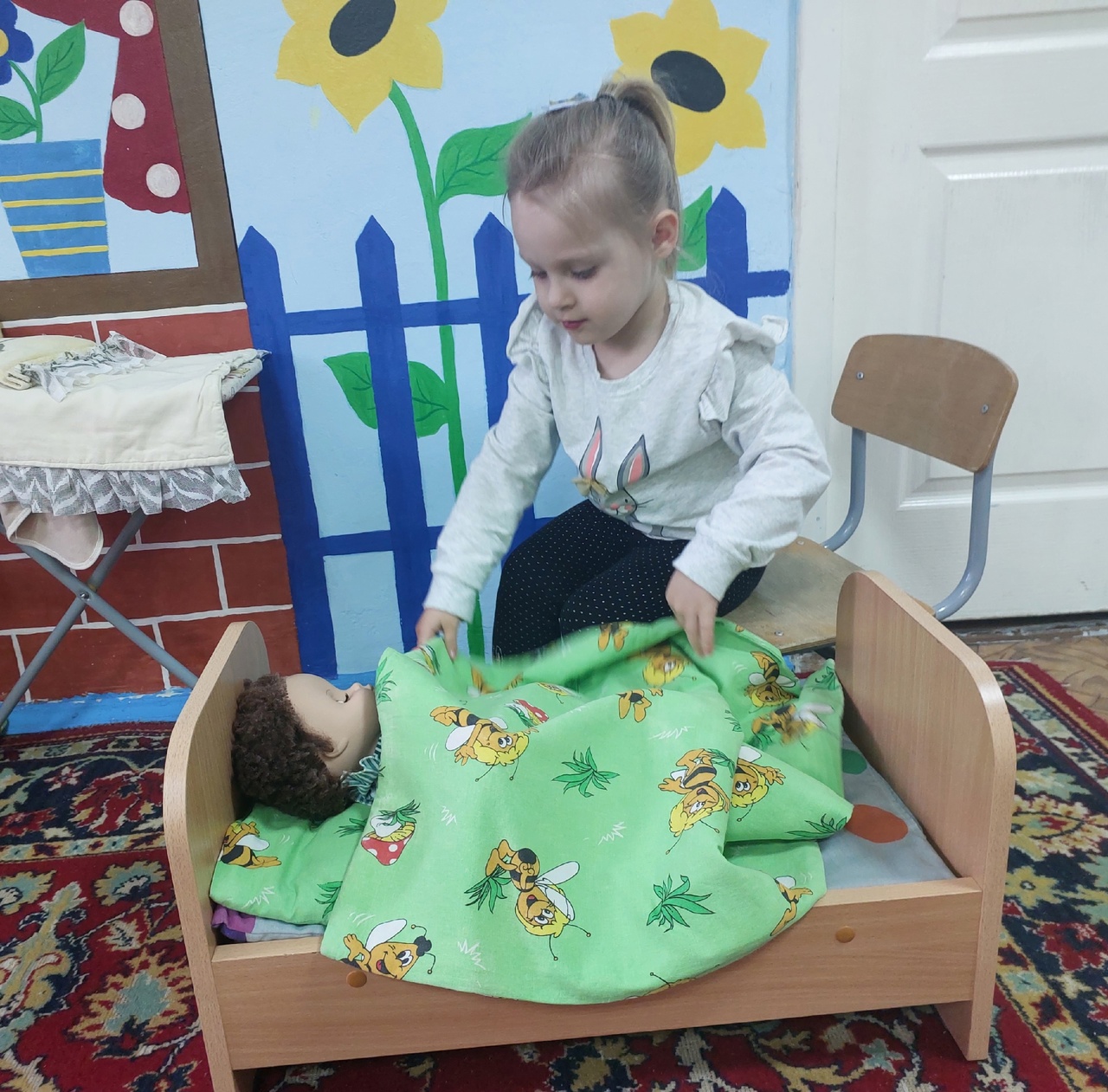 Сказки – кладезь народной мудрости и этикета
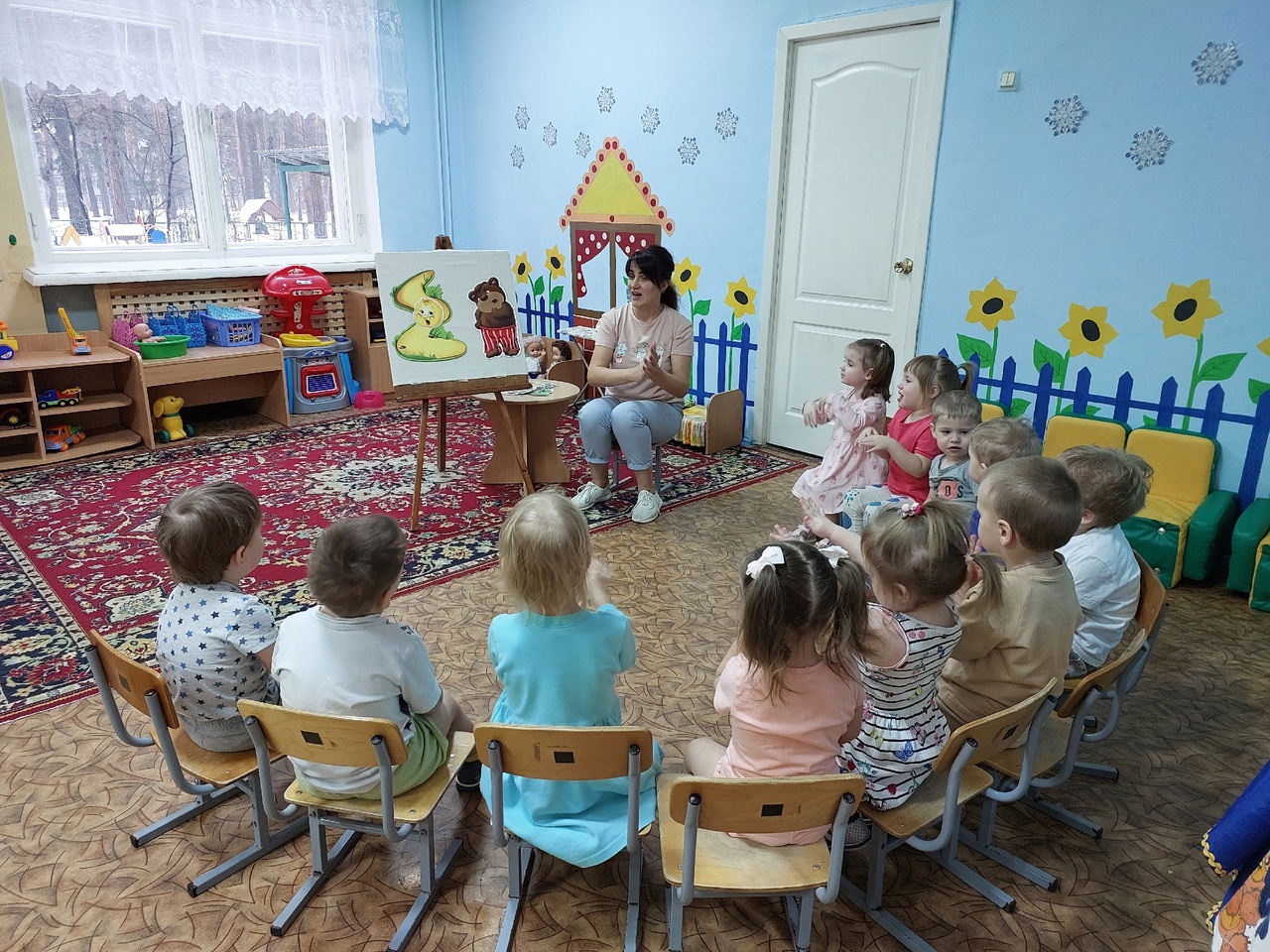 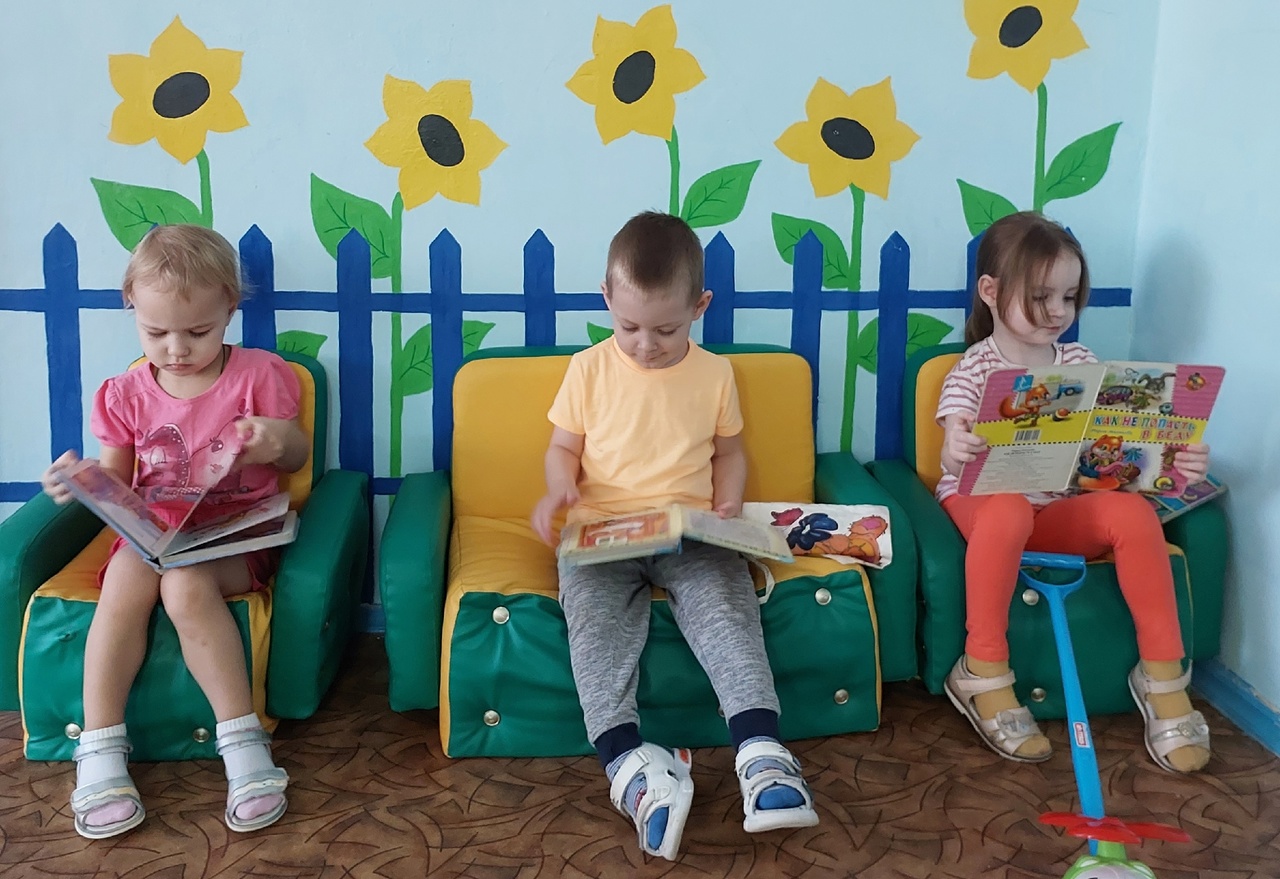 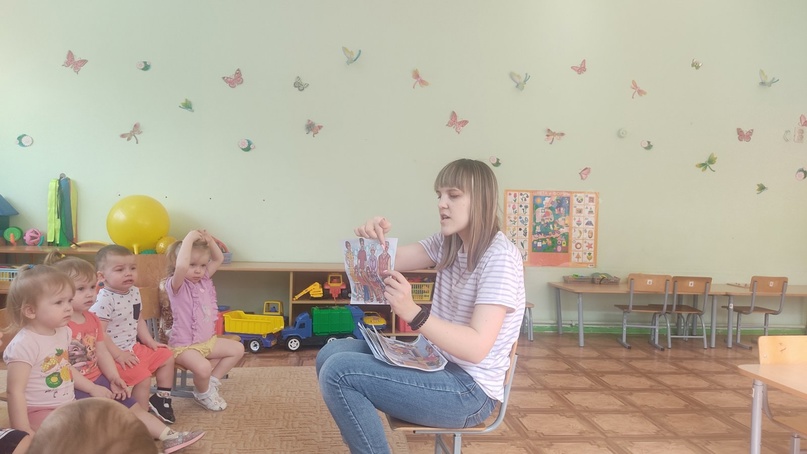 Прощание с гостями
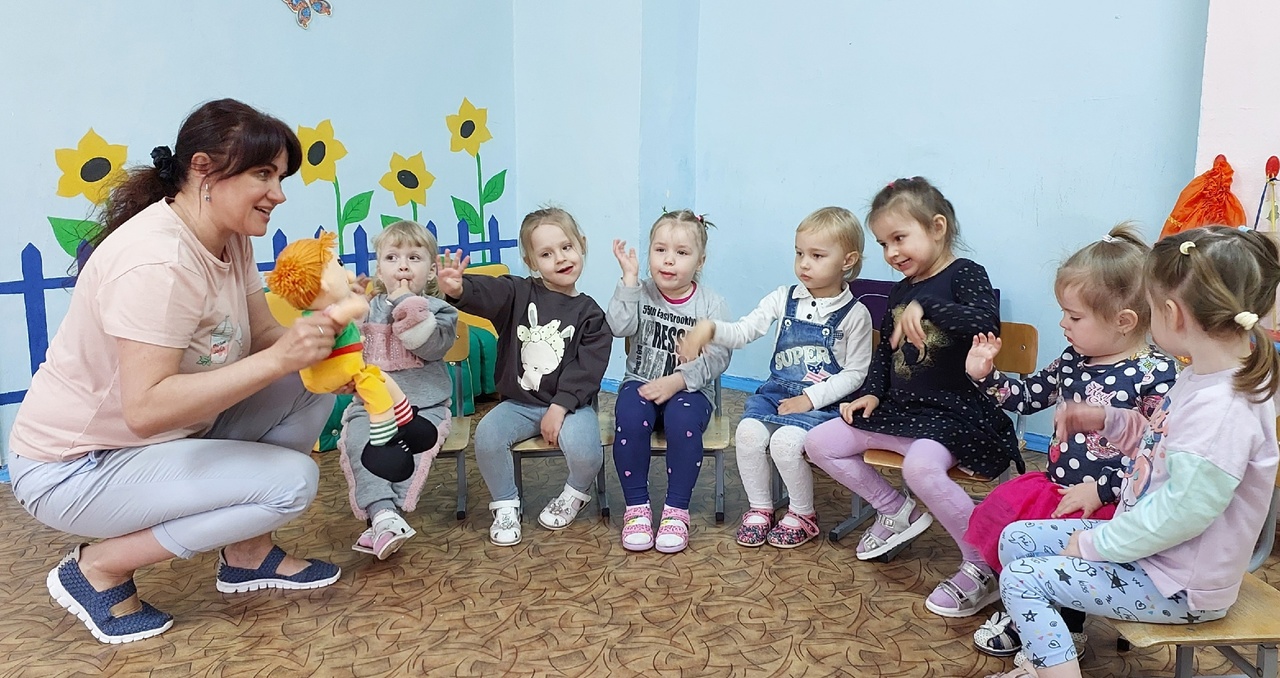 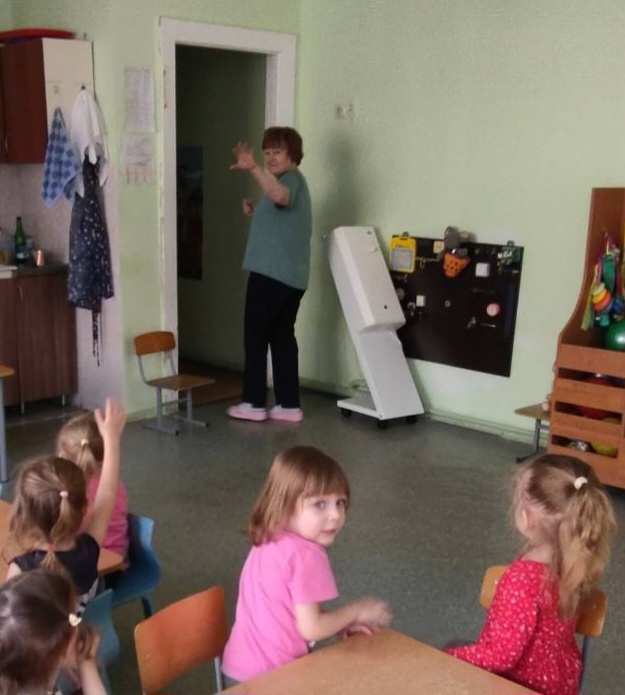 Наша дружная семья
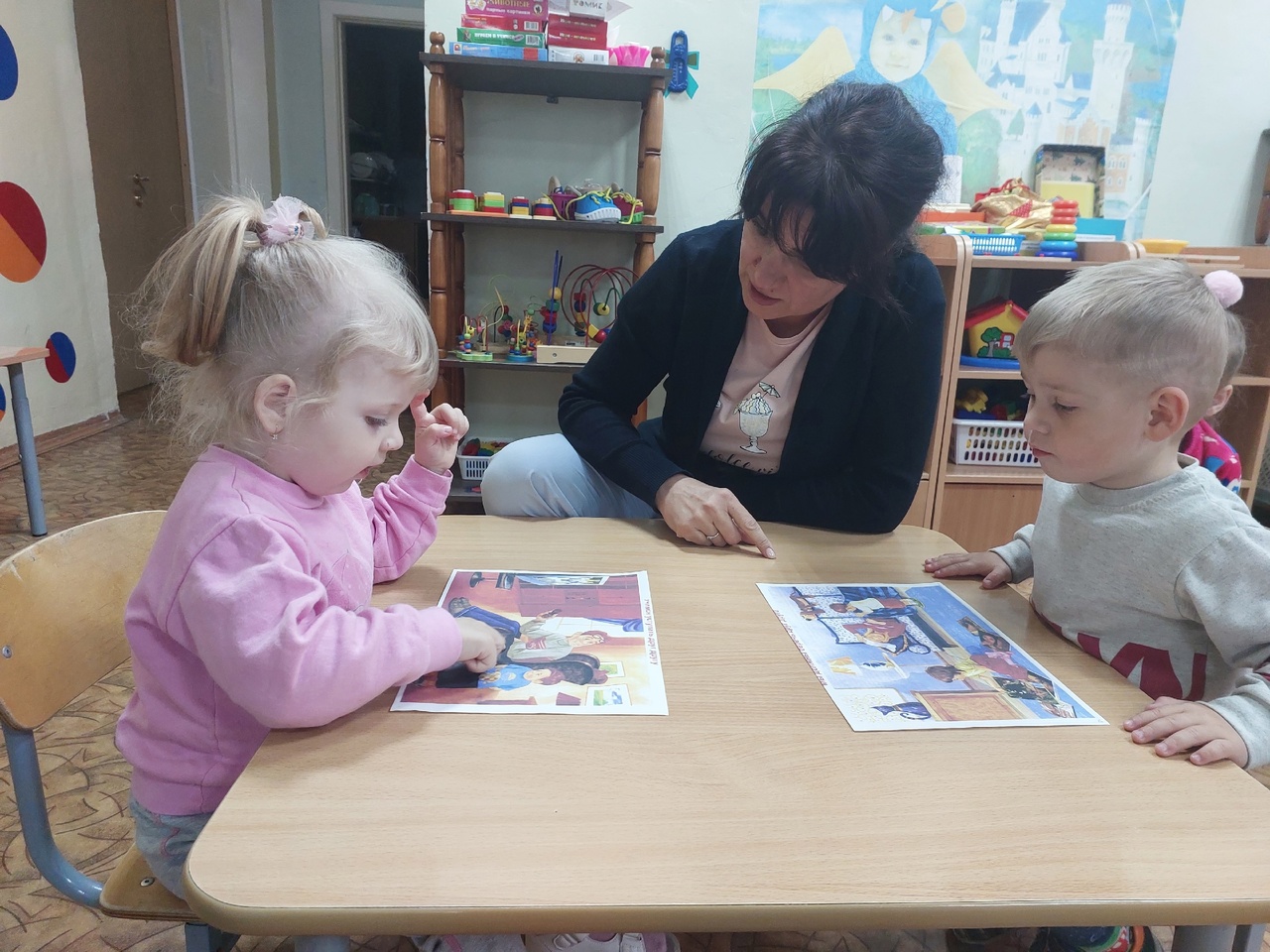 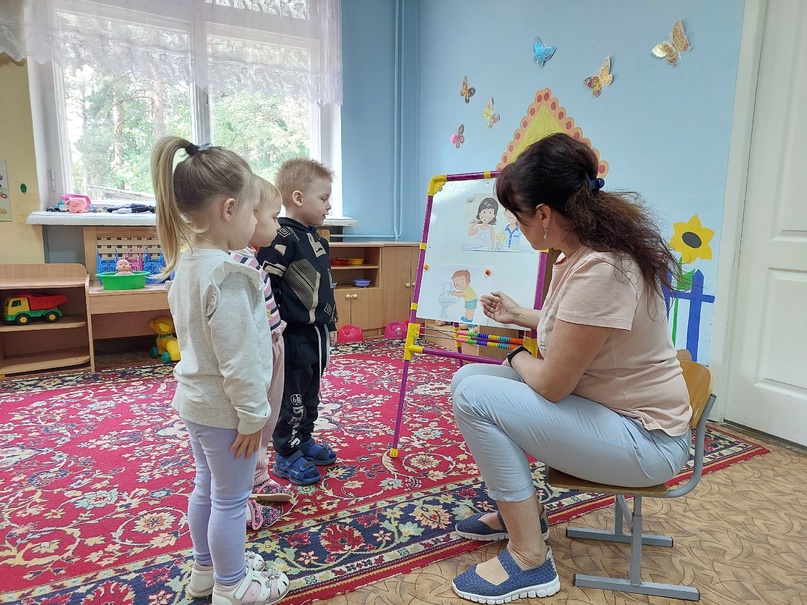 Используемая литература:Самые маленькие в детском саду В.Сотникова
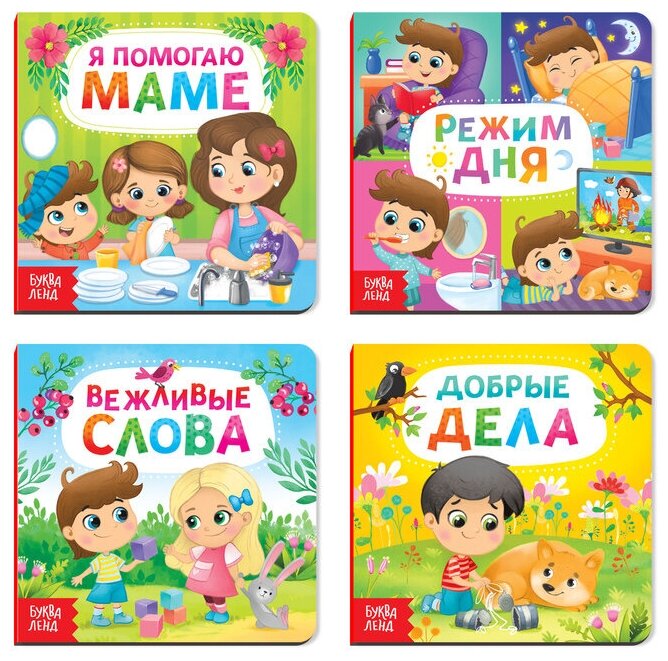